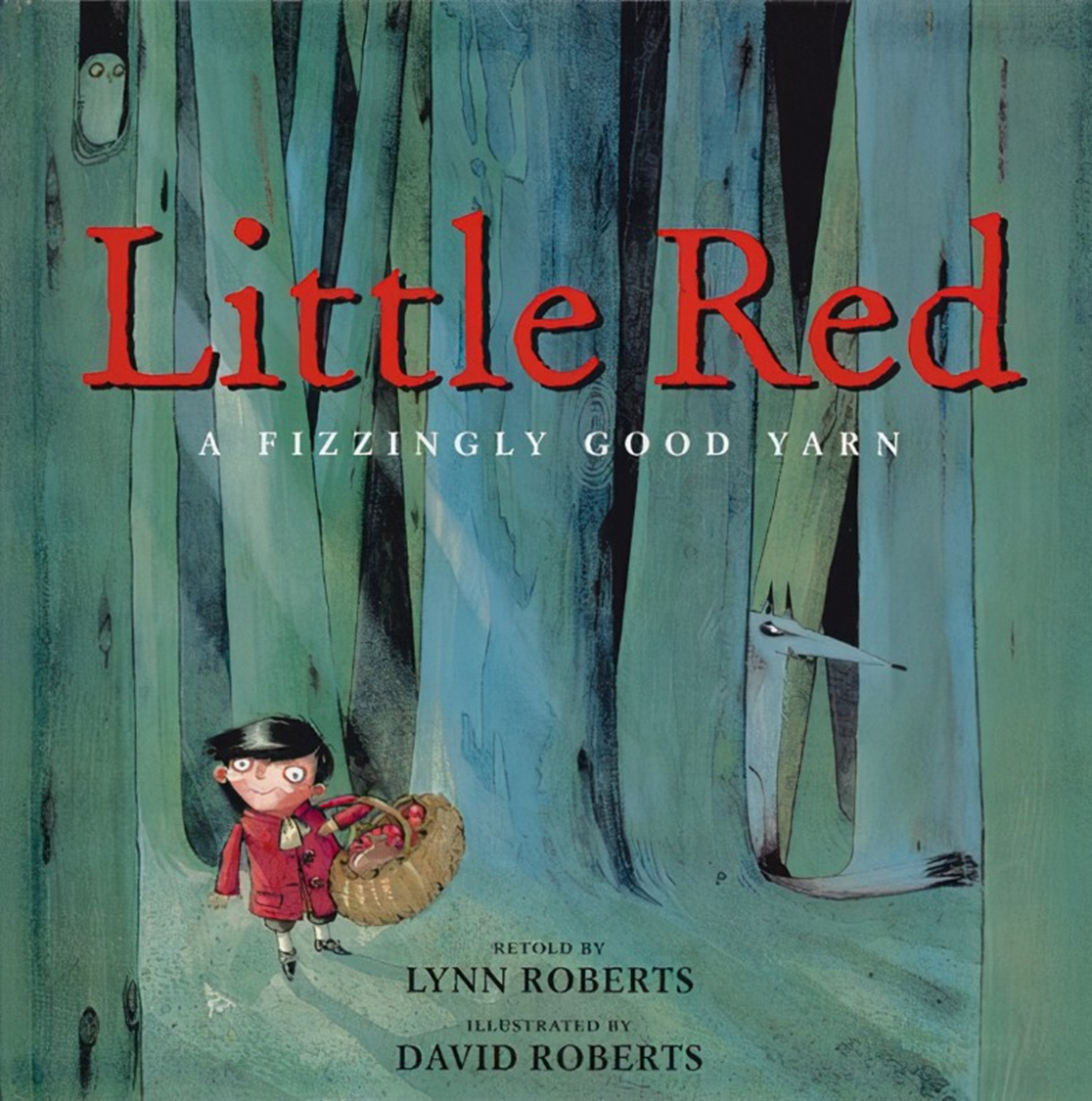 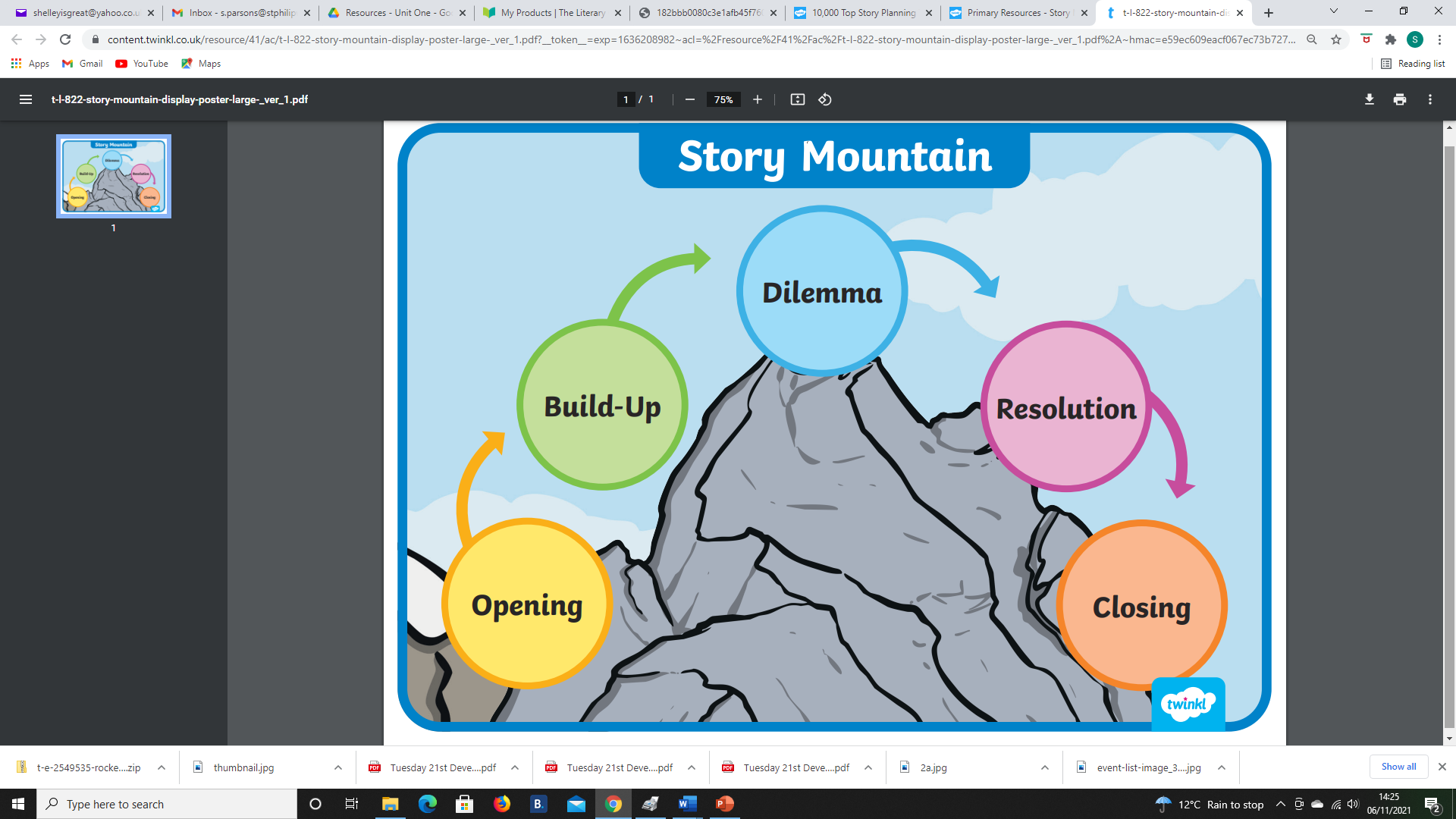 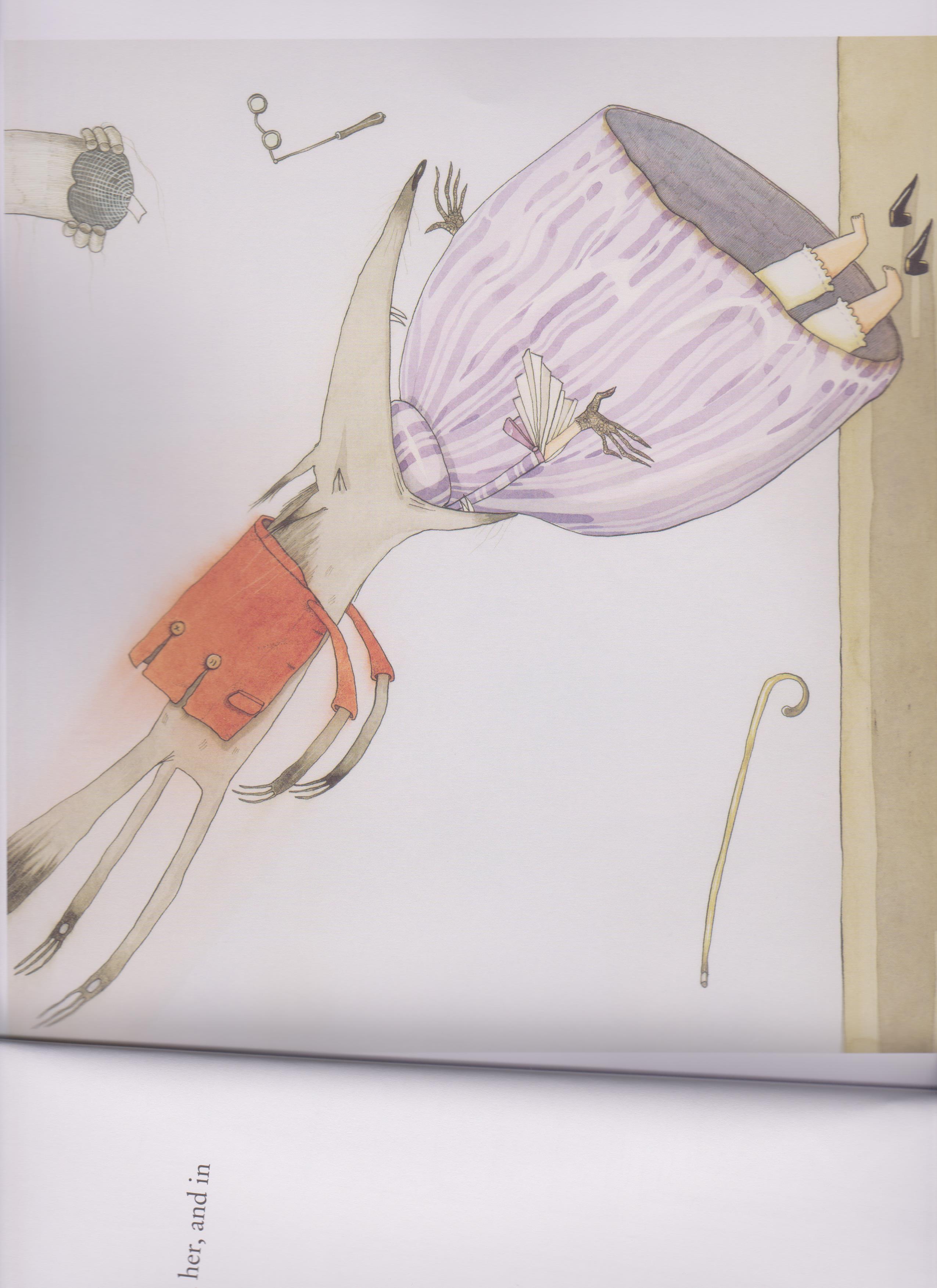 Problem
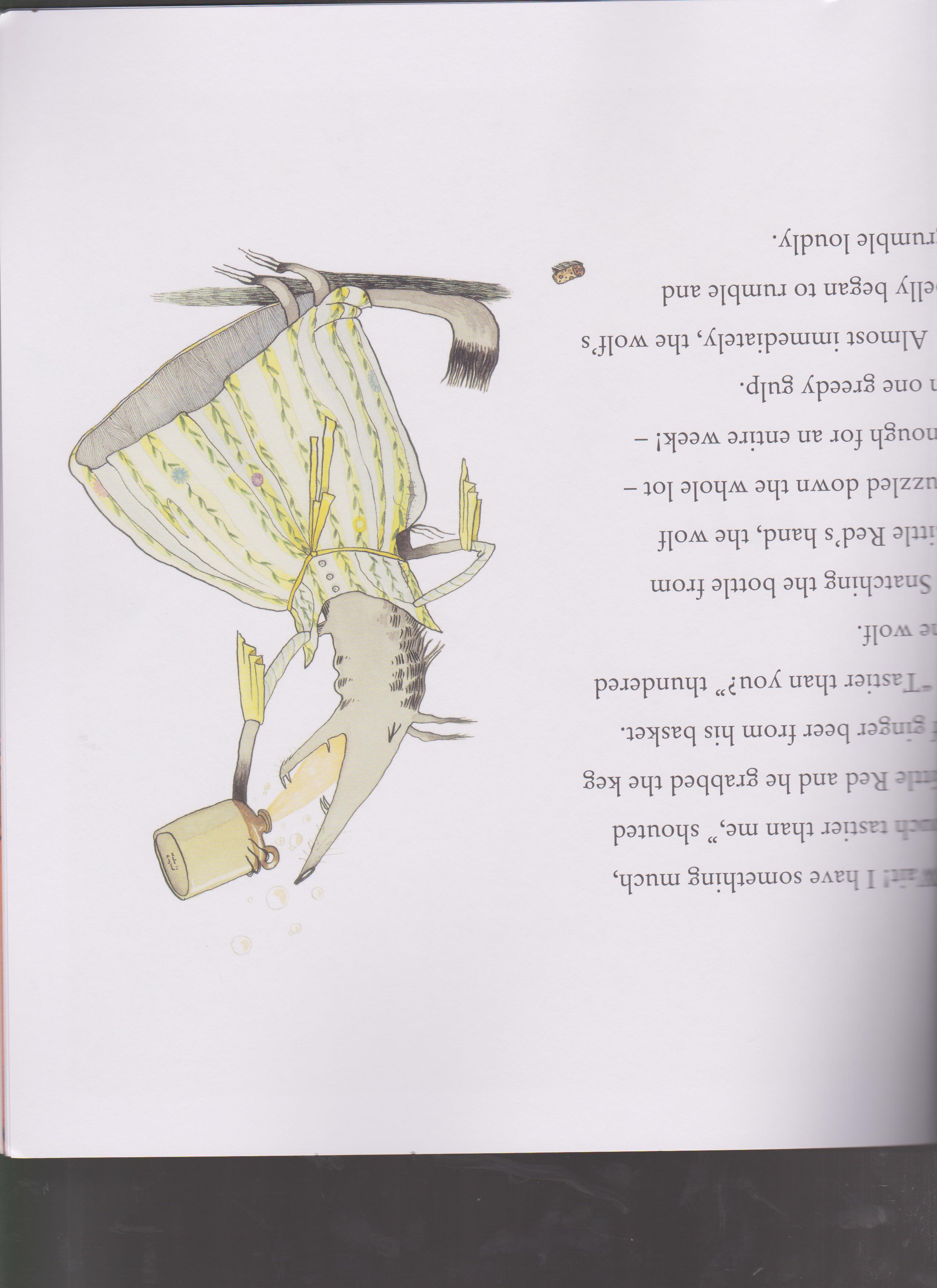 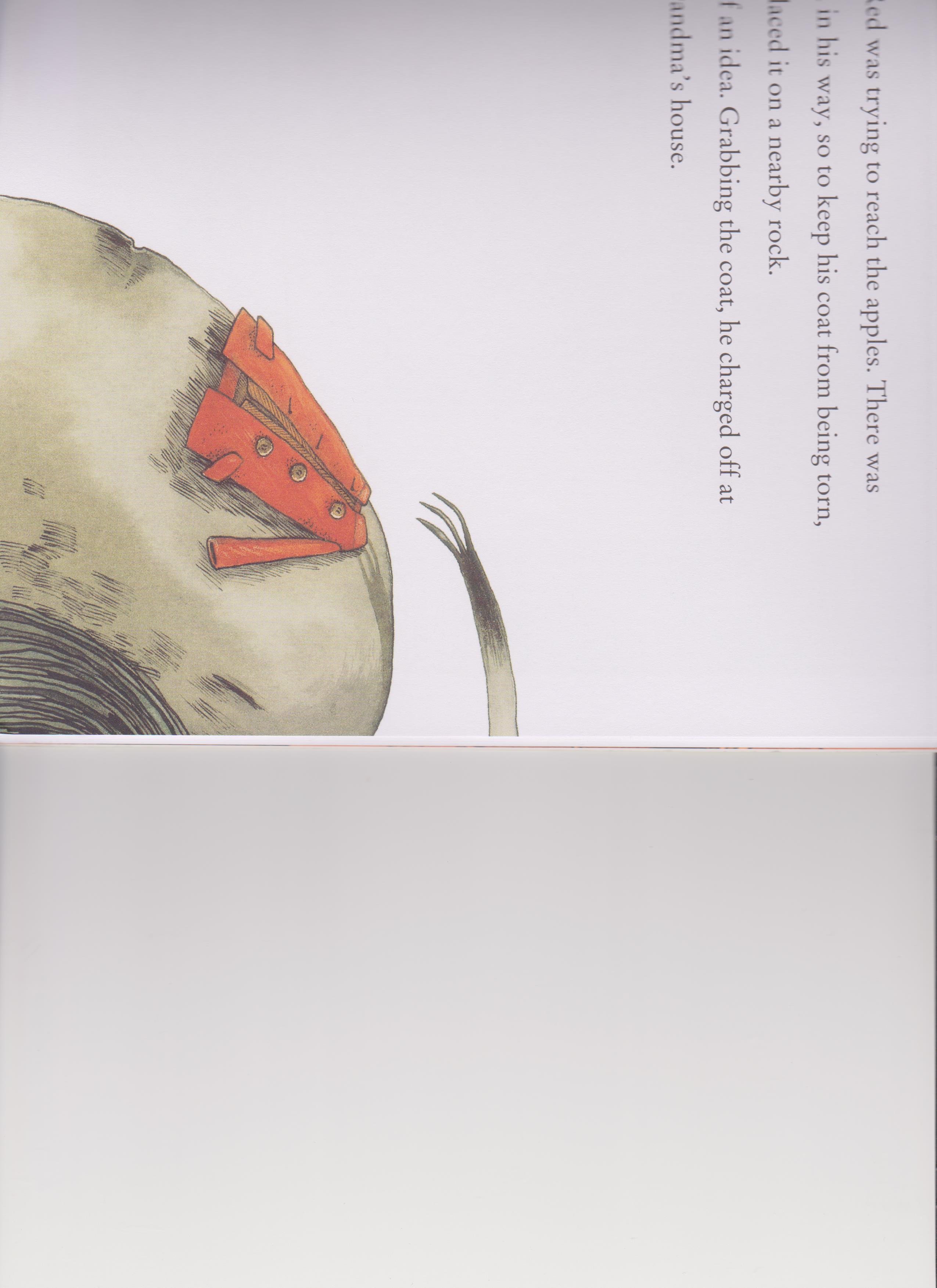 Resolution
Build up
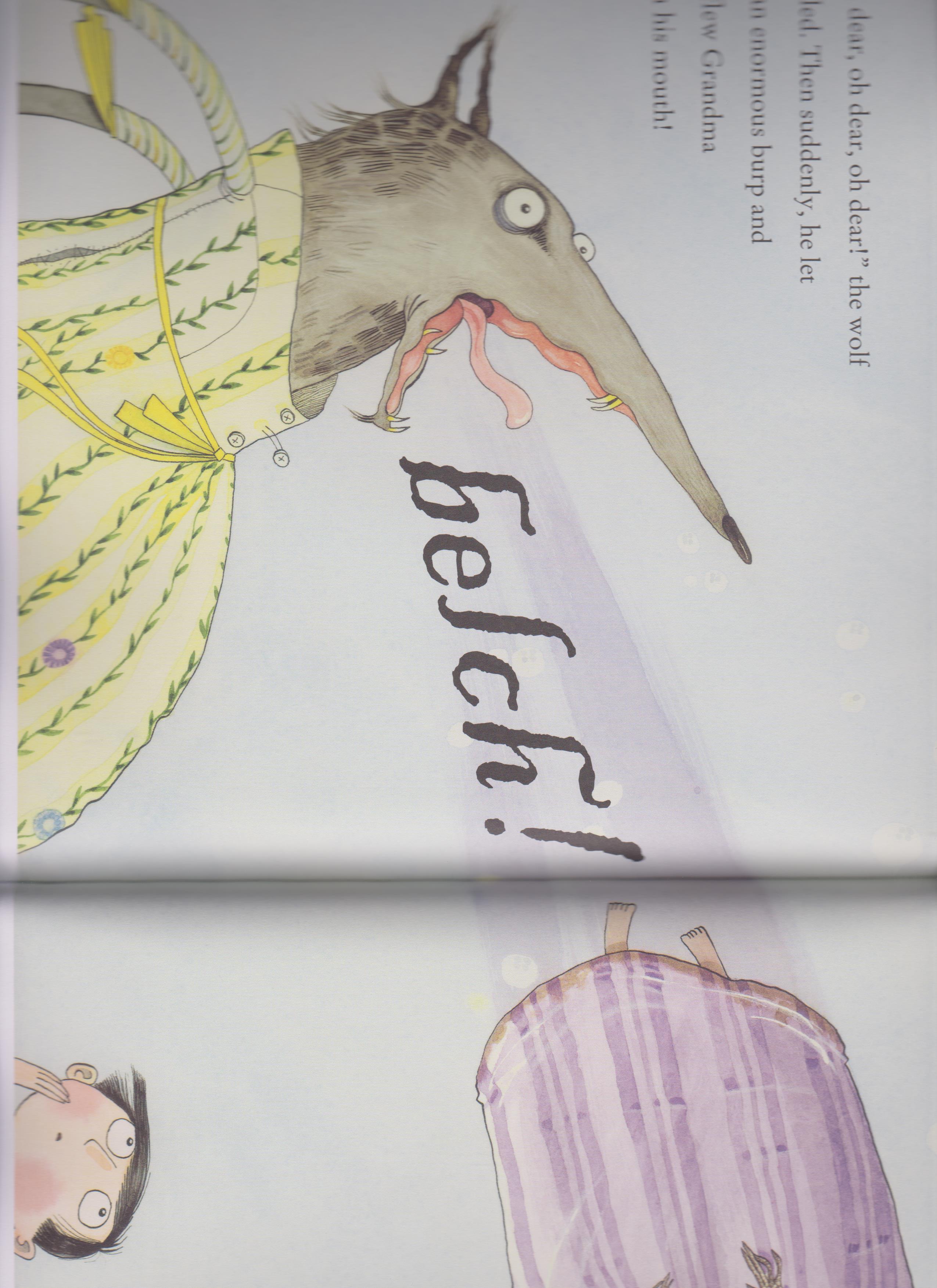 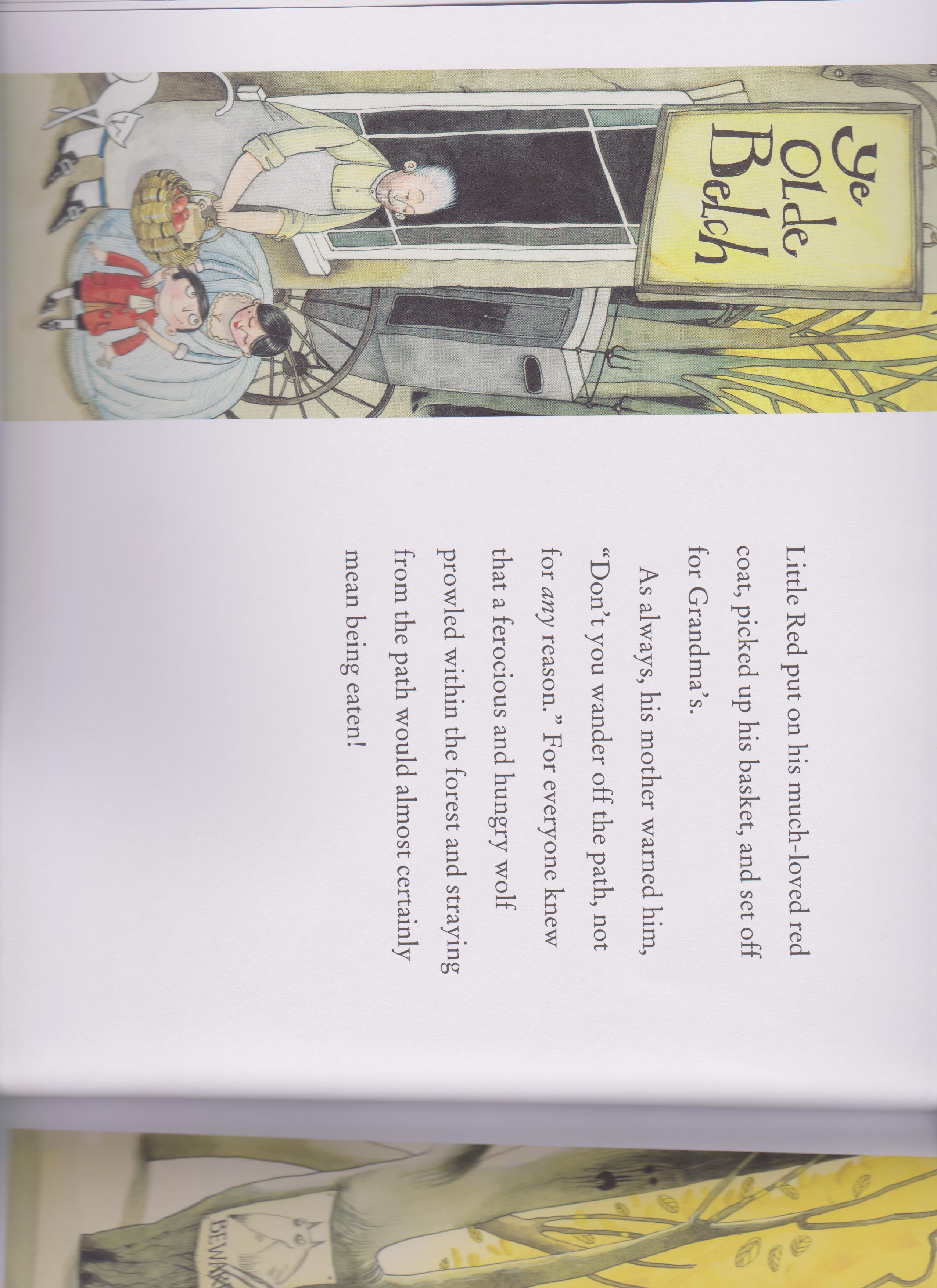 Ending
Beginning